مديريت منابع انساني پيشرفته

توانمند سازي منابع انساني

استاد : جناب آقای دکتر احمد ورزشكار

دانشجویان: 
علي مخصوصي، محمود ترتک

کارشناسی ارشد 
رشته مدیریت دولتی
بهار 1390
مدیـریت منابع انسانی پیشرفته
6. توانمند سازي منابع انسانی
...................................
...................................
علي مخصوصي 
محمود ترتك
دکتر احمد ورزشکار
استاد
تهیه كنندگان
بهار 1390
2
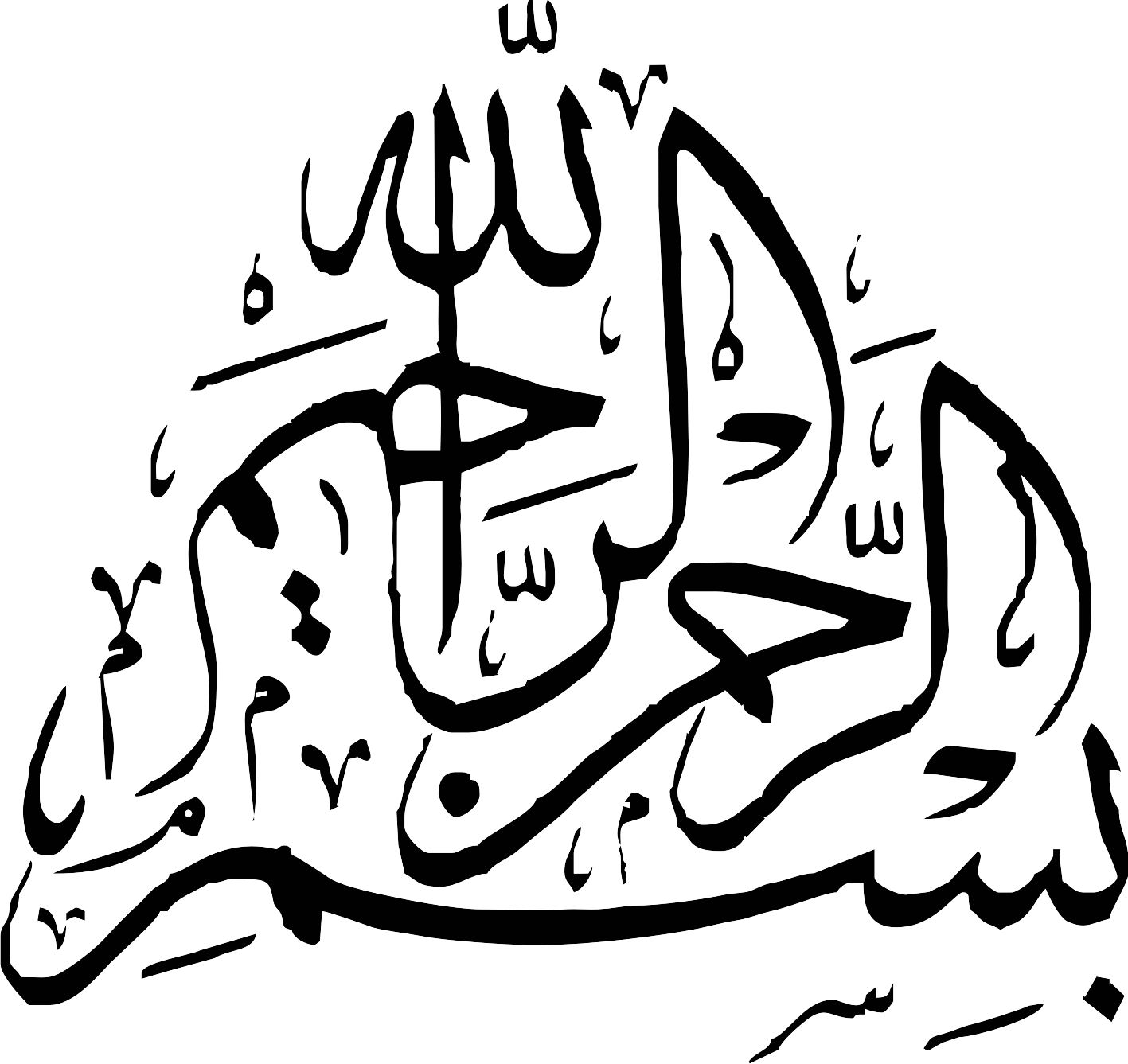 3
4
فهرست مطالب
1 – تاريخچه
2 - تعاريف توانمندسازي منابع انساني
3 - مفهوم شناسی توانمندسازي 
4 - سير تكاملي مفهوم توانمندسازي 
5 - عناوین سنتی توانمندسازی
6 - چند نكته اساسي در توانمندسازي 
7 - هدف از توانمندسازی
8 - مسیر توانمندسازی کارکنان
9 - مراحل فرایند توانمندسازی کارکنان
10 - عالیترین درجه توانمندسازی
5
فهرست مطالب
11 - مدل سه مرحله ای توانمندسازی کارکنان (آلن رندولف) 
       1 - 11- تبادل اطلاعات 
      2 - 11- ایجاد استقلال ساختاری
      3 – 11- جايگزيني سلسله مراتب را با تيمهاي كاري
12 - رويكردهاي توانمندسازي 
13 - مدل هاي توانمندسازي
14 - الزامات و اقدامات تحقق توانمندسازي
15 - مكانيزم هاي توانمندسازي
16 - ده برنامه تحول نظام اداري كشور
17 - نتيجه گيري
18 - منابع و مآخذ
6
تاريخچه
تاريخچه اولين تعريف اصطلاح توانمند سازي به سال 1788 بر مي گردد که در آن توانمندسازي را به عنوان تفويض اختيار در نقش سازماني خود مي دانستند که اين اختيار بايستي به فرد اعطا يا در نقش سازماني او ديده مي شد . اين توانمند سازي به معني اشتياق فرد براي پذيرش مسئوليت واژه‌اي بود که براي اولين بار به طور رسمي به معني پاسخگويي تفسير شد‌. گرو ( 1971 ) به تعاريف رايج فرهنگ لغت از توانمندسازي اشاره مي کند که شامل تفويض قدرت قانوني‌، تفويض اختيار کردن ، مأموريت دادن و قدرت بخشي است. در سال 1990 گاندز توانمندسازي را با واگذاري اتخاذ تصميم به كاركنان مفهوم سازي كرد.
7
تعاريف توانمندسازي منابع انساني
بطور کلي توانمند سازي عبارتست ازتقويت عقايد افراد و ايجاد اعتماد به نفس درآنها نسبت به خودشان و تلاش در جهت اثربخشي فعاليتهاي سازمان. ” آلفرد باندورا “ توانمند سازي را ايجاد قدرت تطابق با شرايط محيط اطراف دانسته و براي آن 4 عامل اصلي را به مي شمارد:
1-  حمايت عاطفي افراد زماني كه درگير امور استرس زا هستند.
2-  تشويق نمودن و دادن باز خورد نسبت به آنها
3-  معرفي نمونه هايي از افراد موفق و اثر بخش به آنها
4-  كسب تجربه از طريق انجام موفقيت آميز يك فعاليت
8
تعاريف توانمند سازي
توانمندسازي(توانا سازي) فرايند قدرت بخشيدن به افراد است. در اين فرايند به کارکنان خود کمک مي کنيم تا حس اعتماد به نفس خويش را بهبود بخشند و بر احساس ناتواني و درماندگي خود چيره شوند. تواناسازي در اين معني به بسيج انگيزه هاي دروني افراد مي انجامد.
(وتن و کمرون، 1996)
9
مفهوم شناسی توانمندسازي
در نگرش نوين، مفهوم توانمندسازي يعني:

		الف)  تفويض اختيار وقدرت

		ب)    ايجاد فرصت توسعه و بهسازي

		ج)    مشاركت و درگير كردن كاركنان در تصميم گيريهاي سازماني
 
		د)     افزايش انگيزش دروني و تقويت احساس مهم بودن،
	        خودباوري و خودكفايي كاركنان

   هـ)     فراهم كردن منابع، امكانات و ابزار لازم براي نشان دادن 
		        توان خود در خلق و بكارگيري ايده هاي جديد
10
سير تكاملي مفهوم توانمندسازي
ريشه اصطلاح توانمندسازي بر مي گردد به نظريه
    X” “ و ”Y“ مك گريگور

 در تئوري مك گريگور، ويژگي هاي مديراني كه نگرش
			      ”Y“ دارند، عبارتند از:


 مشاركت كاركنان در تصميم گيري ها

 تشويق ارتباطات پايين به بالا

 توجه به نظرات و پيشنهادهاي كاركنان

 واگذاري مسؤوليت بيشتر به كاركنان

 تلاش در جهت توسعه و غناي شغلي كاركنان
11
عناوین سنتی توانمندسازی
برچسبهای سنتی این روند، مدیریت مشارکتی و تصمیم گیری مشارکتی و تفویضی است. 

هر نامی که بر این فرایند گذارده شود در ماهیت آن 
تفاوتی ایجاد نمی کند ماهیت این روند عدم تمرکز در قدرت است.
12
توجه به چند نكته اساسي در توانمندسازي
1- چرا بايد تواناسازي را شروع كنيم؟
كوچك كردن سازمانها ( Downsizing) ، مهندسي مجدد ، استفاده كامل از منابع فكري

2-   چگونه تواناسازي را شروع كنيم ؟
چهار شرط لازم : 
تعهدكامل و اثبات شده مديران وكاركنان
درگيري كامل نيروي كار 
درگيري كامل مشتريان و عرضه كنندگان 
ارتباط كامل و باز در سازمانها
13
3- از چه دامهايي بايد اجتناب كنيم ؟ 
شكست در ايجاد و شرايطي براي آغاز و ادامه فرايند تواناسازي 
كاهش يا تقليل و توان بالقوه تواناسازي 
تلقي كردن تواناسازي به عنوان سليقه شخصي 
شكست در آزمون و يادگيري 
شكست در مجهز كردن كاركنان به  قابليتهاي لازم براي انجام كار در سازمان
14
هدف از توانمندسازی
هدف غالب از جابجایی قدرت در فرایند توانمندسازی کارکنان،
 افزایش بهره وری و قدرت رقابت
 در سازمانهای با بازده پایین می باشد.
15
مسیر توانمندسازی کارکنان
در مسیر توانمندسازی کارکنان، هر گامی که برداشته شود تکامل و قدرت کارکنانی را که در گذشته قدرت قانونی آنان هیچ یا اندک بوده است را افزایش می دهد.
16
مراحل فرایند توانمندسازی کارکنان
توزیع قدرت
اختیار تصمیم گیری
به کارکنان تفویض 
می شود.
تسهیم قدرت
مدیر با کارکنان
توامان تصمیم 
می گیرند
تسهیم نفوذ
مدیرهنگام 
تصمیم گیری
با کارکنان مشورت
قدرت، اقتدارمآب 
مدیر تصمیمهای 
خود را تحمیل
می کند
تفویض
مشارکت
مشورت
سلطه
17
عالیترین درجه توانمندسازی
عالیترین درجه توانمندسازی، تفویض اختیار است
یعنی تحقق فراگرد واگذاری اختیار تصمیم گیری به کارکنان که موجب توزیع قدرت می شود.
سبک تفویضی، همواره برای کاهش بار مدیران پرمشغله و در عین حال افزایش توان تصمیم گیری مدیران توصیه شده است.
18
1
3
2
مدل سه مرحله ای توانمندسازی کارکنان
آلن رندولف با هشت سال مطالعه ده شرکت توانمند شده مدل سه مرحله ای توانمندسازی را تنظیم کرد.
تبادل اطلاعات
ایجاد استقلال ساختاری
جایگزین کردن تیمهای کاری با سلسله مراتب
19
تبادل اطلاعات
اطلاعات مرتبط با عملکرد سازمان را با کارکنان در میان بگذارید.
به افراد در شناخت کسب و کار کمک کنید.
از طریق تبادل اطلاعات با کارکنان اعتمادسازی کنید.
امکان خودنظارتی را فراهم کنید.
20
ایجاد استقلال ساختاری
چشم انداز روشنی ایجاد کنید و تصاویر کوچک دستیابی به آن را مشخص کنید.
قواعد تصمیم گیری جدیدی ایجاد کنید که حامی توانمندسازی باشد.
با همکاری مبتنی بر اعتماد، هدفها و نقشها را روشن کنید.
فرایندهای مدیریت عملکرد توانمندساز ایجاد کنید.
آموزش ضمن خدمت را افزایش دهید.
21
3
2
1
قدرت را کم کم از دست مدیران خارج کنید.
تغییر را مورد تشویق و حمایت قرار دهید.
مهارتهای جدید آموزش دهید.
سلسله مراتب را با تيمهاي كاري جايگزين كنيم
22
رويكردهاي توانمندسازي
الف)  رويكرد ارتباطي/ ساختاري

  فرايند تقسيم قدرت مدير و تفويض اختيار و 
	انتقال قدرت به زير مجموعه

  نقش مافوق در اين رویکرد مهم است كه عبارت است از:

  ايجاد هدف مشترك بين خود و كاركنان

  تقويت احساس كاركنان در مورد توانمنديهاي خود

  تمركز بر استراتراتژي هايي كه خودگرداني و 
	                 استقلال را در كاركنان تقويت مي كند.
23
رويكردهاي توانمندسازي
ب ) رويكرد انگيزشي

	تفويض اختيار يا تقسيم قدرت نمي تواند بصورت خودكار 
	   	منجر به توانمندي كاركنان شود.

  رويكرد انگيزشي مبتني بر نيازهاي انسان

  توانمندسازي در اين رويكرد، به معنای ايجاد 
    شرايط لازم براي ارتقاي انگيزش افراد در انجام
    وظايفشان از طريق كاهش ناتواني و درماندگي 
    در آنها است.
24
رويكردهاي توانمندسازي
ج ) رويكرد روانشناختي (فوق انگيزشی) 
     

  توانمندسازي فرايندي است كه با توسعه فرهنگ 
	توانمندسازي ايجاد مي‌شود و شامل موارد زير است:


  مشاركت در هدفگذاري (چشم انداز مشترك)

  توسعه شايستگي از طريق آموختن و تجربه كردن

  حمايت و تشويق ريسك پذيري كاركنان در هنگام كار
25
مدل هاي توانمندسازي
مدل تامس و ولت هاوس
مدل نولر
مدل باوان و لاور
مدل اسپرتيزر
مدل كويين و اسپرتيزر
مدل هارلي
مدل پاندورا
مدل كنزاك
مدل ماتيوس
مدل آرمسترانگ
مدل بلانچارد و همكاران
مدل كانگر و كانانگو
مدل رابينز و همكاران
مدل روهوتي و همكاران
مدل آووليو
26
الزامات و اقدامات تحقق توانمندسازي
تلقي درست و درك واقعي از مفهوم توانمندسازي

  توافق دو جانبه بين مدیريت و كاركنان در رابطه 
	    با توانمندسازي

  تمايل كاركنان به توانمند شدن و تعهد مديران ارشد 
	    به توانمندسازي

  انعطاف پذيري كاركنان در يادگيري، تصميم گيري و 
	    مسووليت پذيري

  اعتماد مديران به توان، تمايل و تلاش كاركنان در 
	    انجام امور
27
الزامات و اقدامات تحقق توانمندسازي
اعتماد به نفس كاركنان و تحمل ريسك پذيري آنان

  مقررات حمايت كننده از فعاليت هاي توانمندسازي

  تشويق كارتيمي و ايجاد تيم هاي كاري خود راهبر 
   و مستقل در سازمان بدون اعمال مديريت برآنها

 الزام مديران به تفويض بيشتر اختيارات و 
   مسؤوليتهاي خود
28
الزامات و اقدامات تحقق توانمندسازي
ارائه سياستها و آموزش هاي توانمندساز- محور،   چند حرفه آموزي و ميان رشته يي

 تلقي مديران از انتقال قدرت خود به كاركنان به عنوان
    دستاورد مثبت و امتياز و فرصتي براي خود 

 تعريف حد و مرز توانمندسازي
29
مكانيزم هاي توانمندسازي
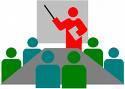 1.  آموزش و يادگيري
 
   معمول ترين مكانيزم توانمندسازي كاركنان، 
     پياده سازي و اجراي نظام آموزش ويادگيري 
	 در سازمان است. 

  علاوه بر آموزش و يادگيري، مكانيزم هايي چون
		مدیریت عملکرد، مربيگري، چرخش شغلي و 
		جانشين پروري مي توانند نقش نظام آموزش را 
		در توانمندسازي كاركنان ايفا كنند.
30
مكانيزم هاي توانمندسازي
2.  مشاركت و کار تیمی
 
  مشاركت فعالانه كاركنان و درگير كردن آنان در 
	تصميم گيري ها و پروژه هاي سازمان به عنوان 
	يكي از مكانيزم‌ها و روش‌هاي مؤثر توانمندسازي

   این درگیری ها منجر به انگيزش و رضايت شغلي 
	آنان و نهايتاً توانمندتر شدن آنها مي گردد.
31
مكانيزم هاي توانمندسازي
دستاوردهاي مشاركت فعالانه كاركنان در فرايند تصميم گيري 
    عبارتنداز:
 
  هم افزايي فكري (سينرژي)

  يادگيري متقابل (از هم يادگيري و به‌هم ياددهي)

  تمرين به كارگيري قدرت و اختيارات

  شناخت بيشتر نسبت به سازمان

  افزايش رضايت شغلي و بهبود روحيه كاري
32
ده برنامه تحول نظام اداري كشور
معاونت توسعه مديريت و سرمايه انساني رييس جمهور در سال 1389 در راستاي اجراي برنامه تحول نظام اداري كشور اقدام به تدوين ده برنامه نموده است كه برنامه هشتم آن در زمينه توانمندسازي منابع انساني بوده كه به شرح ذيل مي باشد:
33
ده برنامه تحول نظام اداري كشور
1 - استقرار دولت الكترونيك (موضوع ماده38 و40 قانون مديريت خدمات كشوري)
2 - عدالت استخدامي و نظام پرداختها
3 - ساماندهي نيروي انساني
1-3- واگذاري تصدي هاي دولت با الويت واگذاري امور به تعاوني هاي متشكل از كاركنان(موضوع ماده 13 قانون مديريت خدمات كشوري)
2-3- انتقال كاركنان به بخش غير دولتي موضوع ماده 18 قانون مديريت خدمات كشوري
3-3- ساماندهي نيروي انساني از دستگاههاي اجرائي پر تراكم به ساير دستگاهها
4-3- انتقال نيرو از كلان شهرها به بخش ها و مناطق محروم
5-3- انتقال نيرو از ستاد دستگاهها به رده هاي عملياتي
6-3- حمايت از بخش خصوصي ماده 22 و 24 قانون مديريت خدمات كشوري
7-3- استقرار نظام دوركاري
4 - تمركز زدائي
5 - افزايش بهره وري و استقرار نظام جامع مديريت عملكرد(موضوع مواد 81، 82 و 83 قانون مديريت خدمات كشوري)
34
ده برنامه تحول نظام اداري كشور
6 - سلامت اداري
7 - اصلاح ساختارها و فرآيندها
8 - توانمندسازي و آموزش فرهنگي و تخصصي منابع انساني
1-8- مناسب سازي دانش، مهارت و نگرش كاركنان دولت با شغل مورد نظر در قالب نظام آموزش جديد(موضوع ماده 58 قانون مديريت خدمات كشوري)
2-8- ايجاد ارتباط ما بين ارتقاء كارمندان و مديران با آموزش و بهره مندي از امتيازات آن 
3-8- ساماندهي بورس ها و دوره هاي آموزشي داخل وخارج براي كاركنان دولت (موضوع ماده60 قانون مديريت خدمات كشوري)
4-8- ارائه آموزش هاي فرهنگي، فني، محاسباتي،‌ مالي و قانوني به مديران و كارشناسان (50،000 نفر مدير)
5-8- ارائه آموزش هاي تخصصي و اختصاصي مربوط به مديران
6-8- ارائه آموزش هاي كارگاهي و مهارتي به مديران و كارمندان
9 - تقويت مديريت وتوان كارشناسي كشور و ارتقاء روحيه خود كنترلي در كارها
10 - خدمات رساني به مردم و تكريم ارباب رجوع
35
نتيجه گيري
توانمندسازي نمي تواند به صورت تحميلي انجام شود.

  صرف تغيير رهبري سازمان نمي تواند موجب توانمند ترشدن سازمان و توانمندی كاركنان شود. هر دو جزء رهبري سازمان و كاركنان آن در توانمند شدن سازمان مؤثرند ولي به تنهايي كافي نيستند.

 توانمندسازي كاركنان يك فرايند چند بعدي است كه نشان مي‌دهد:
 
راهبران چگونه رهبري مي كنند.

كاركنان چگونه عكس العمل نشان مي دهند.
 
همكاران چگونه برخورد مي كنند.
 
چگونه فرايندهاي كاري مرتبط، سازماندهي شده اند.
36
منابع و مآخذ
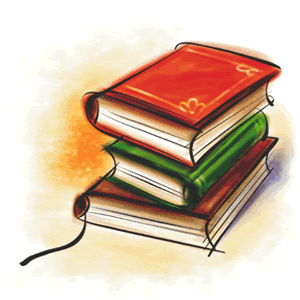 ابطحی ، سید حسین و سعید عاسبی (1386)، توانمند سازی کارکنان (مهرشهر کرج، موسسه تحقیقات و آموزش مدیریت) 
اسکات، سینتا و دنیس ژاف (1383)، تواناسازی کارکنان، ترجمه مهدی ایران نژاد پاريزي(مهر شهر کرج: موسسه تحقیقات و آموزش مدیریت). 
بلانچارد، کارلوکس و راندولف (1385)، مديريت تواناسازی کارکنان، ترجمه مهدی ایران نژاد (تهران ، نشر مدیران). 
کینلا، دنیس(1383)، توانمند سازی منابع انسانی، ترجمه مهدی ایران نژاد پاريزي(تهران : نشر مدیران). 
مبانی سازمان یادگیرنده ، مارکواتد ،مایکل ، ترجمه مهدی ایران نژاد پاریزی ،نشر مدیران ، 1388.
وتن، دیوید و کیم کمرون( 1383)، تواناسازی و تفویض اختیار ،ترجمه بدرالدین اورعی یزدی،  (مهرشهركرج: موسسه تحقیقات و آموزش مدیریت) .
37
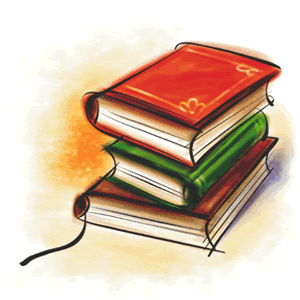 منابع و مآخذ
آقايار،سيروس(1386) ، تواناسازي كاركنان و توانمند سازي سازمان، (اصفهان:سپاهان).
بلانچارد، كنت ، جان كارلوس و آلن راندولف(1378)، مديريت توانا سازي كاركنان، ترجمه مهدي ايران نژاد پاريزي،(تهران : نشر مديران).
انگليسي:
Diana Tracy, “10 steps to empowerment”
Employee Empowerment (Article)
Michel Marquadt , “Bulding the Learning Organization” (New Yourk: Mc Graw-Hill ,2002) 
www. Hq.usac.army.mil/cepa/learning/17 htm.(Empowerment)
38
با تشکر از توجه شما
Thank You
بهار 1390
39